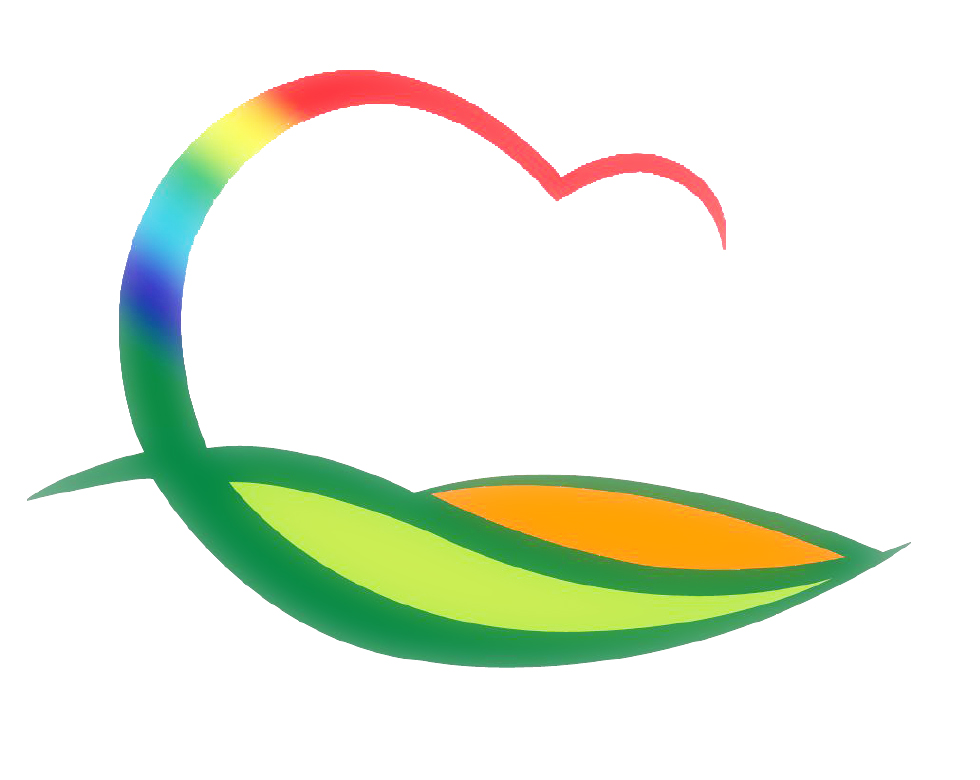 재   무   과
[Speaker Notes: 먼저, 지금의 옥천입니다.]
7-1. 재산세(토지) 과세대장 변동자료 정리
기       간 : 2. 3. `~ 2. 28.
대       상 : 1,530필지
내       용
   - 1월분 소유권등기필 변동자료 : 610필지
   - 토지 분할 및 합병, 지목변경자료 : 920필지
7-2. 2013년 귀속 연말정산 작업
기       간 : 2. 3. ~ 2. 28.
대       상 : 실과소, 의회, 읍면 제출자료
내       용
   - 연말정산 소득공제 신청에 대한 전산입력 및 세무서 신고
7-3. 2013회계 연도폐쇄기 체납액 특별정리
기       간 : 2. 1. ~ 2. 28.
체  납  자 : 15,700명
체  납  액 : 7,481백만원
                   (지방세 1,910백만원, 세외수입 5,571백만원)
내       용
   -  체납자별 개별 방문 징수 및 등록번호판 영치
   -  행정규제 및 강력한 체납처분 등
7-4. 2013회계 세입결산 준비
기       간 : 2. 1. ~ 2. 28.
대       상 : 지방세, 세외수입, 지방교부세 등
내       용 
   - 세목별 전산징수부 오류자료 정비
   - 세입 결산서 및 체납액 이월액조서 작성 준비 등
7-5. 공사(용역) 전자입찰 추진
사  업  명 : 2014 국도변 감나무 가로수 식재사업 외 20건
집  행  액 : 10억 5천만원
7-6. 공사(용역) 수의계약집행 추진
사  업  명 : 태양광발전시설 설치공사용역 외 13건
집  행  액 : 1억 8천만원
7-7. 2014년도 개별주택 가격 산정 및 검증
기       간 : 2. 1. ~ 2. 28.
대       상 : 영동읍 계산리 46-1번지 외 15,017호
내       용
   - 인근 비교표준주택을 선정하여 주택가격 산정
    -  산정가격에  대하여  표준주택을  조사 ·평가한  감정평가사가
       적정성 검증